PHY 752 Solid State Physics
11-11:50 AM  MWF  Olin 107

Plan for Lecture 33:

The Hubbard model
Analysis of solution for a 2 site system
Hartree-Fock approximation
Extension to linear chain
4/17/2015
PHY 752  Spring 2015 -- Lecture 33
1
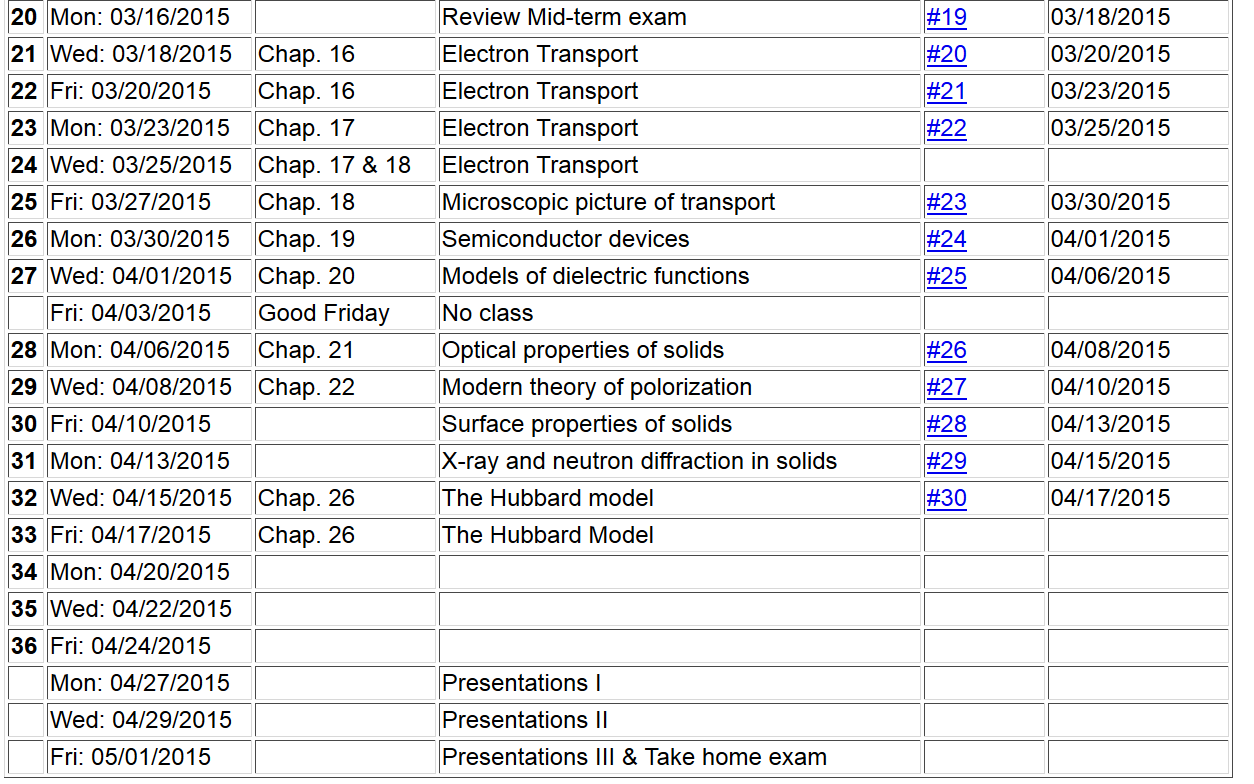 4/17/2015
PHY 752  Spring 2015 -- Lecture 33
2
The Hubbard Hamiltonian:
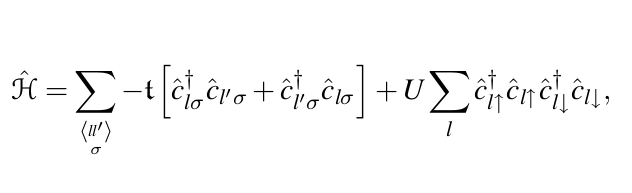 two particle contribution
single particle contribution
4/17/2015
PHY 752  Spring 2015 -- Lecture 33
3
l =              1         2         3          4
Possible configurations on a single site
4/17/2015
PHY 752  Spring 2015 -- Lecture 33
4
Hubbard model -- continued
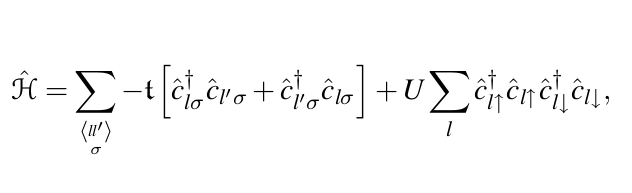 t represents electron “hopping” between sites, preserving spin
U represents electron repulsion on a single site
4/17/2015
PHY 752  Spring 2015 -- Lecture 33
5
Two-site Hubbard model
4/17/2015
PHY 752  Spring 2015 -- Lecture 33
6
Two-site Hubbard model
4/17/2015
PHY 752  Spring 2015 -- Lecture 33
7
Eigenvalues of the Hubbard model
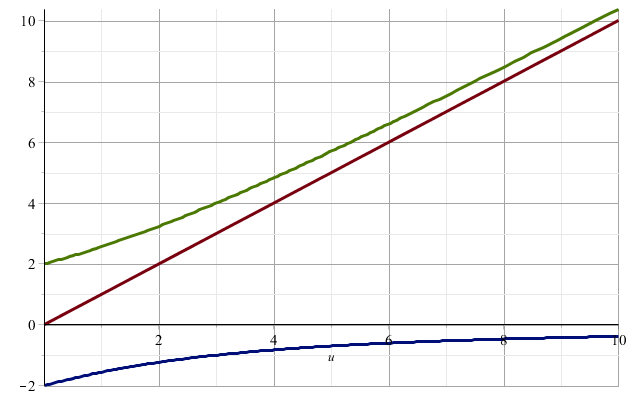 E3
E2
E1
4/17/2015
PHY 752  Spring 2015 -- Lecture 33
8
Two-site Hubbard model
Ground state of the two-site Hubbard model
Single particle limit  (U 0)
4/17/2015
PHY 752  Spring 2015 -- Lecture 33
9
Two-site Hubbard model
Single particle limit  (U 0)
Full spectrum for spin 0 eigenstates
Single particle picture:
+t
E2
E1
E3
-t
4/17/2015
PHY 752  Spring 2015 -- Lecture 33
10
Two-site Hubbard model  -- Hartree-Fock approximation
4/17/2015
PHY 752  Spring 2015 -- Lecture 33
11
Two-site Hubbard model  -- Hartree-Fock approximation
Variational search for lower energy solutions
4/17/2015
PHY 752  Spring 2015 -- Lecture 33
12
Ground state energy for 2-site Hubbard model
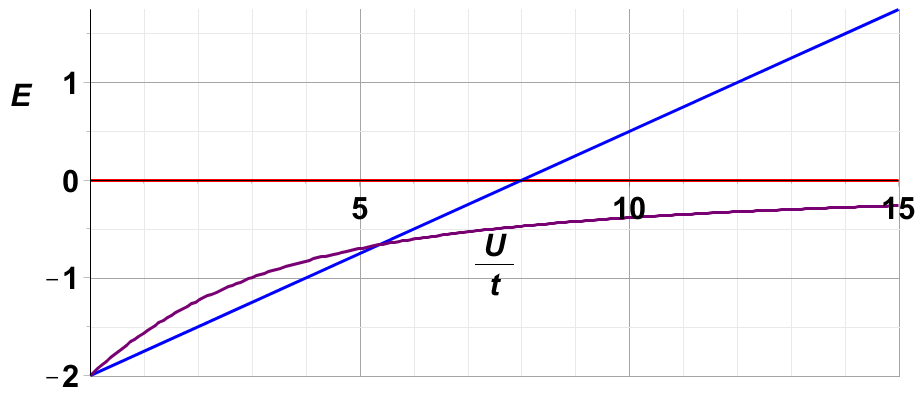 Hartree Fock
high spin
exact
4/17/2015
PHY 752  Spring 2015 -- Lecture 33
13
Two-site Hubbard model -- continued
Ground state of the two-site Hubbard model
Isolated particle limit  (t 0)
4/17/2015
PHY 752  Spring 2015 -- Lecture 33
14
One-dimensional Hubbard chain
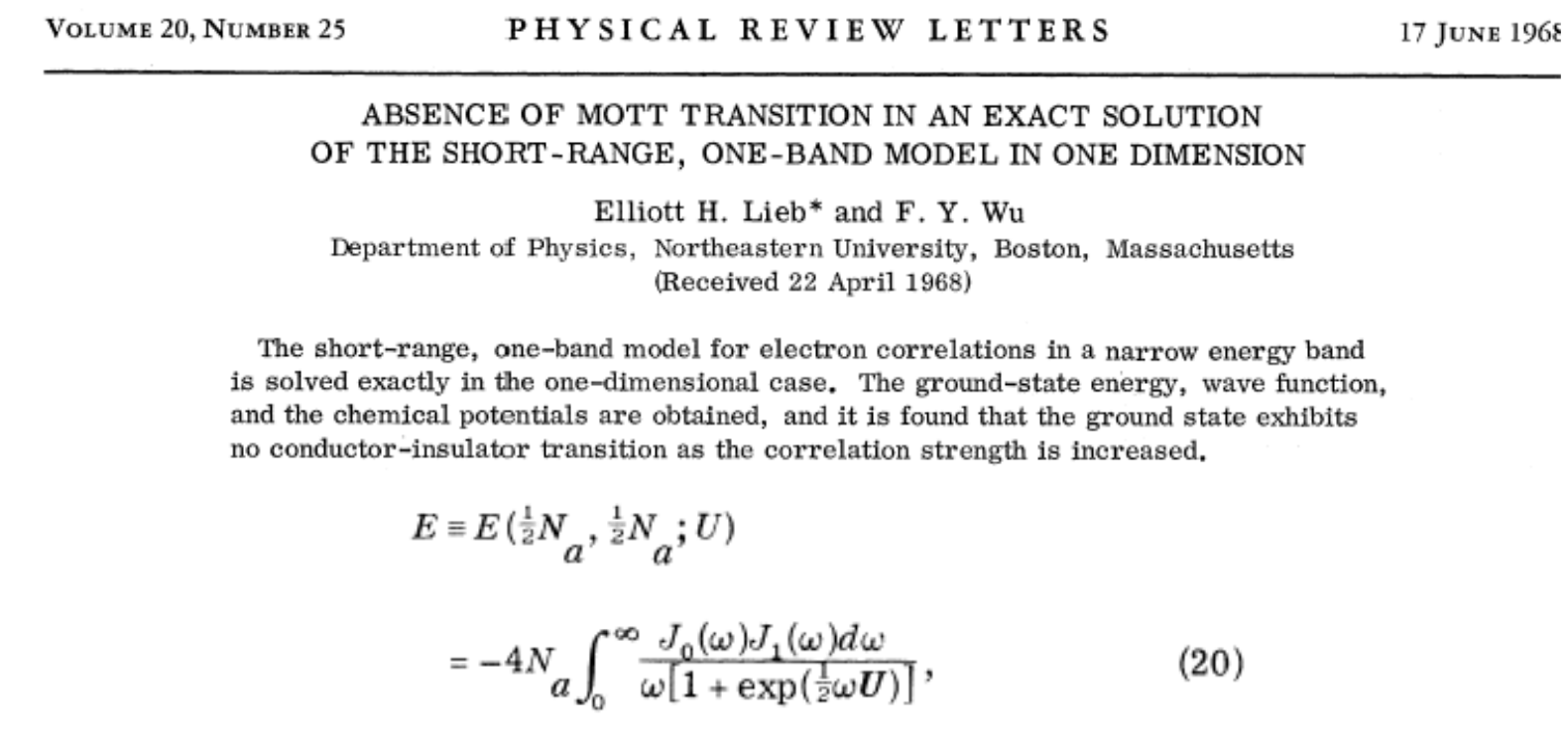 4/17/2015
PHY 752  Spring 2015 -- Lecture 33
15
Approximate solutions in terms of single particle states; “broken symmetry” Hartree-Fock type solutions
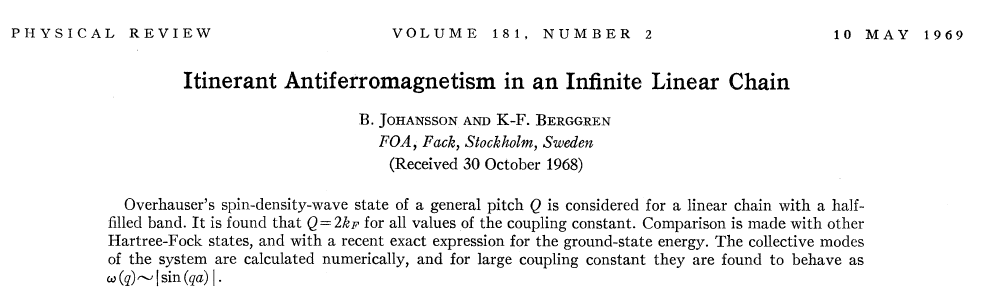 4/17/2015
PHY 752  Spring 2015 -- Lecture 33
16
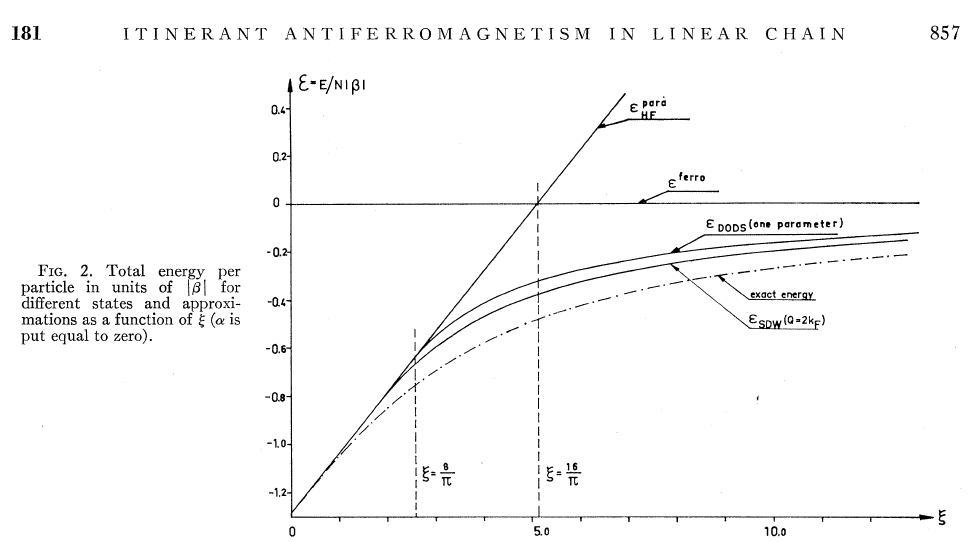 4/17/2015
PHY 752  Spring 2015 -- Lecture 33
17
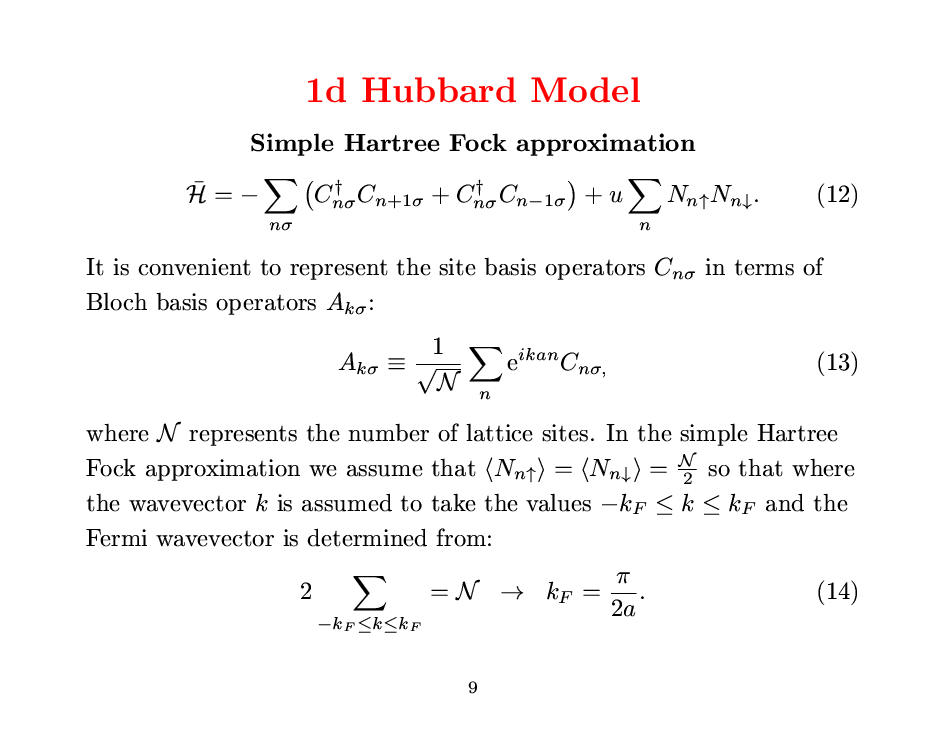 In the following slides,   u represents U/t:
4/17/2015
PHY 752  Spring 2015 -- Lecture 33
18
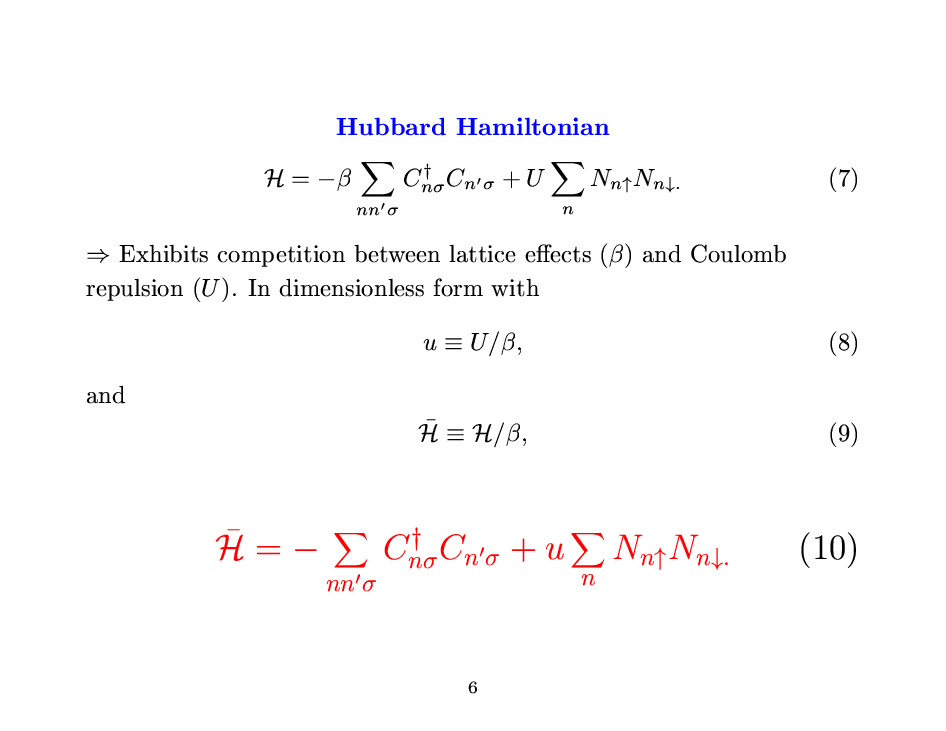 ek = -2 cos(ka)
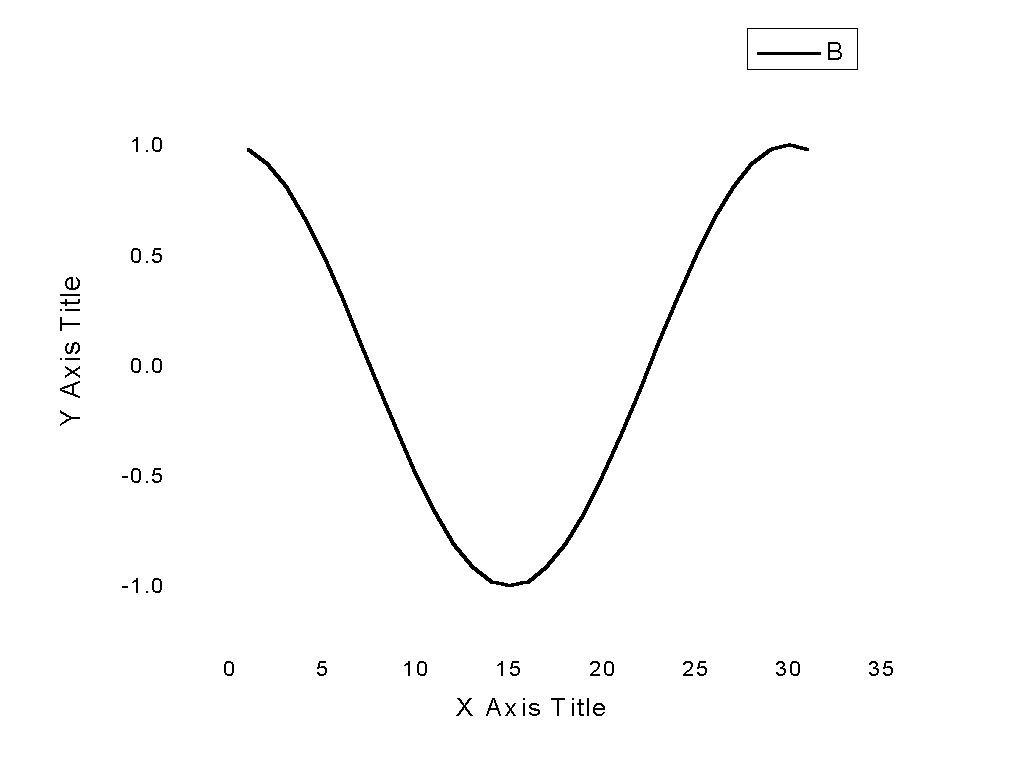 ek
k
p/a
kF
-p/a
-kF
4/17/2015
PHY 752  Spring 2015 -- Lecture 33
19
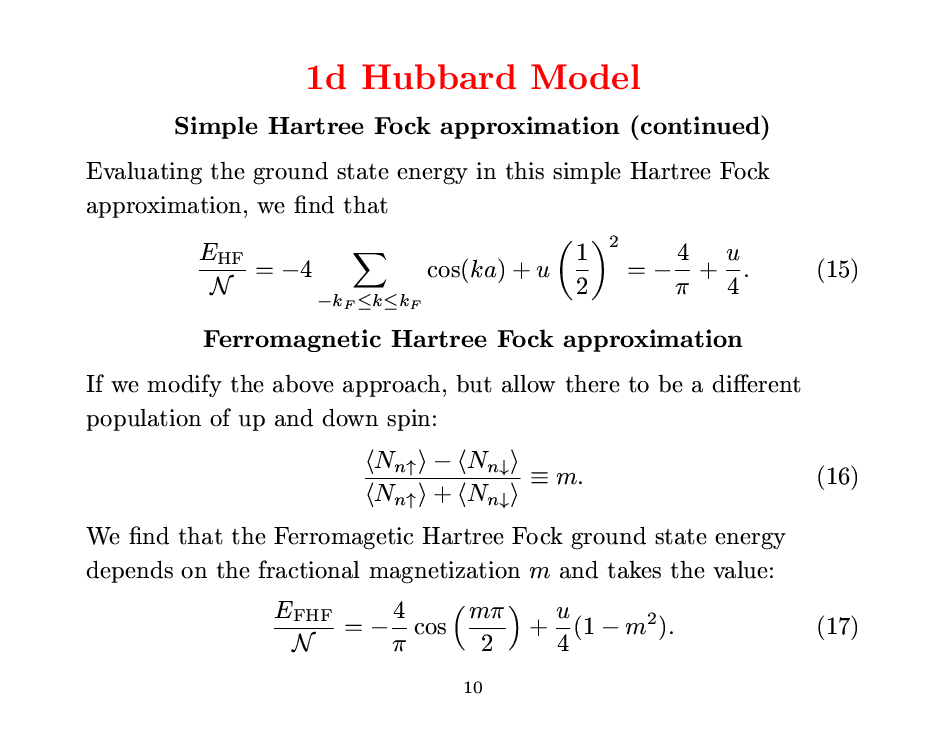 4/17/2015
PHY 752  Spring 2015 -- Lecture 33
20
4/17/2015
PHY 752  Spring 2015 -- Lecture 33
21
4/17/2015
PHY 752  Spring 2015 -- Lecture 33
22
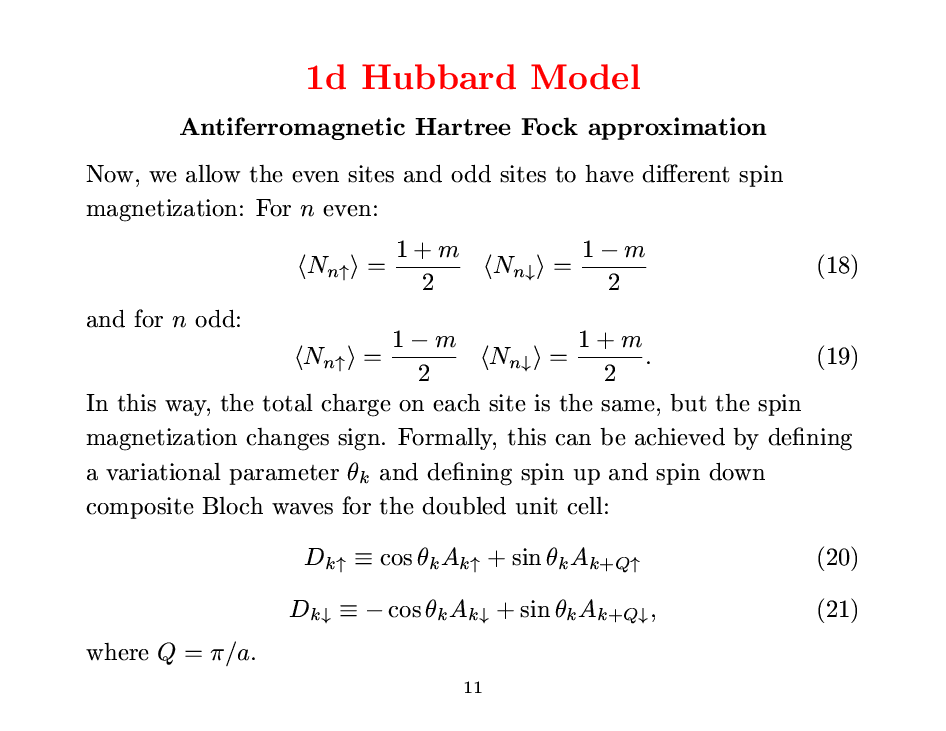 4/17/2015
PHY 752  Spring 2015 -- Lecture 33
23
Antiferromagnetic form:
a
(x cos qk)
For spin ­
(x sin qk)
(x cos qk)
For spin ¯
(x sin qk)
4/17/2015
PHY 752  Spring 2015 -- Lecture 33
24
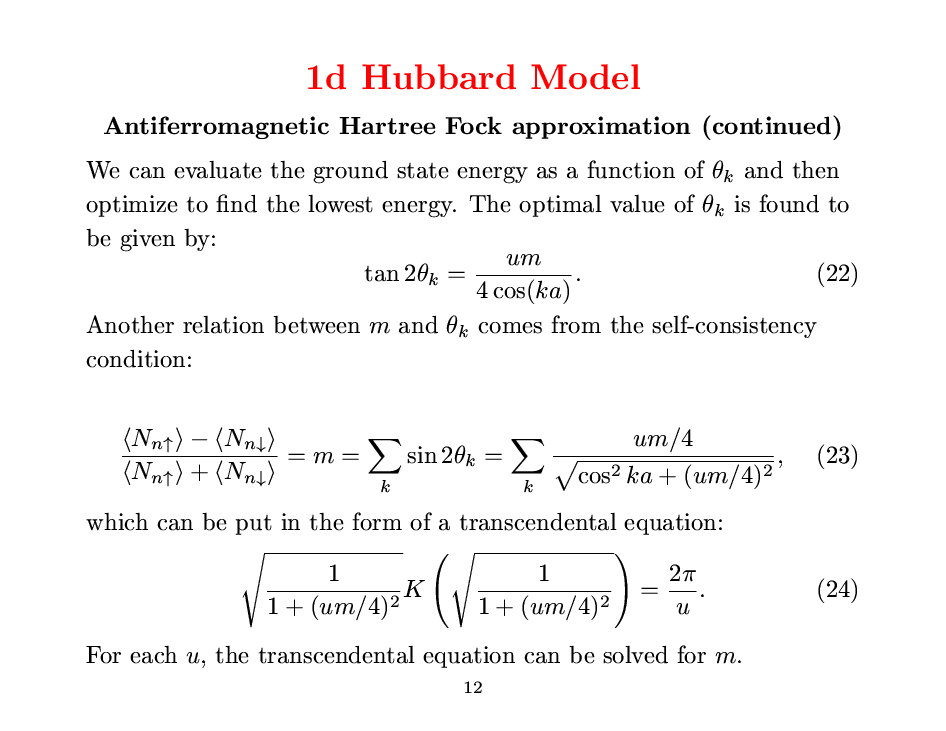 4/17/2015
PHY 752  Spring 2015 -- Lecture 33
25
Solutions to AHF equation 
for spin magnetization m as a function of  u
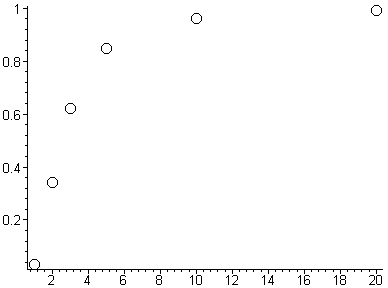 m
u
4/17/2015
PHY 752  Spring 2015 -- Lecture 33
26
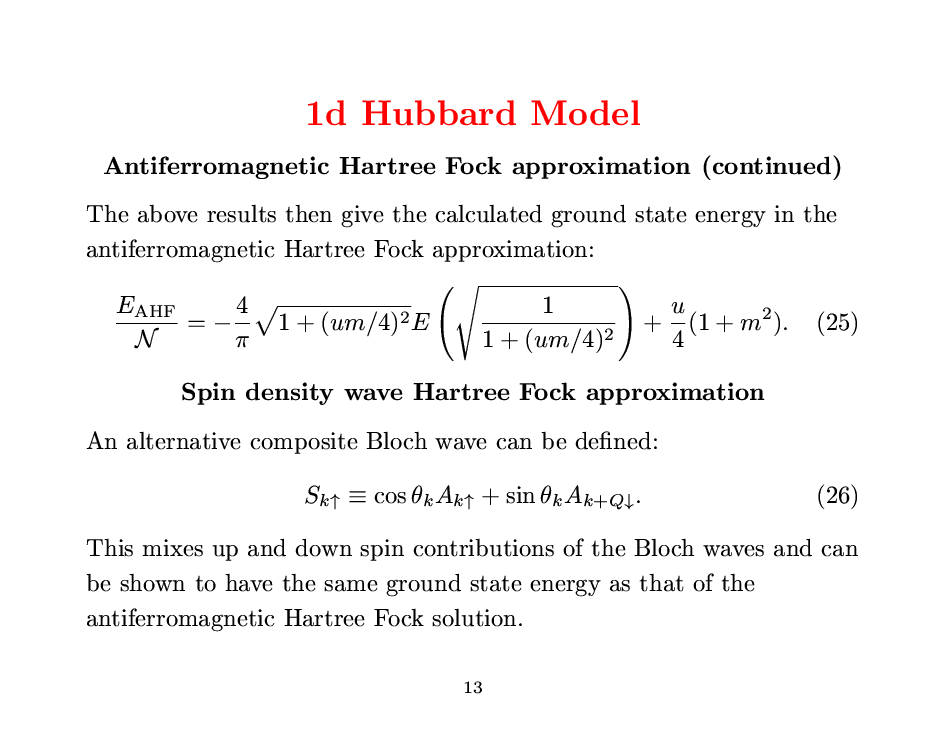 4/17/2015
PHY 752  Spring 2015 -- Lecture 33
27
SDW form:
a
For spin ­
 (x cos qk)
For spin ¯
(x sin qk)
4/17/2015
PHY 752  Spring 2015 -- Lecture 33
28
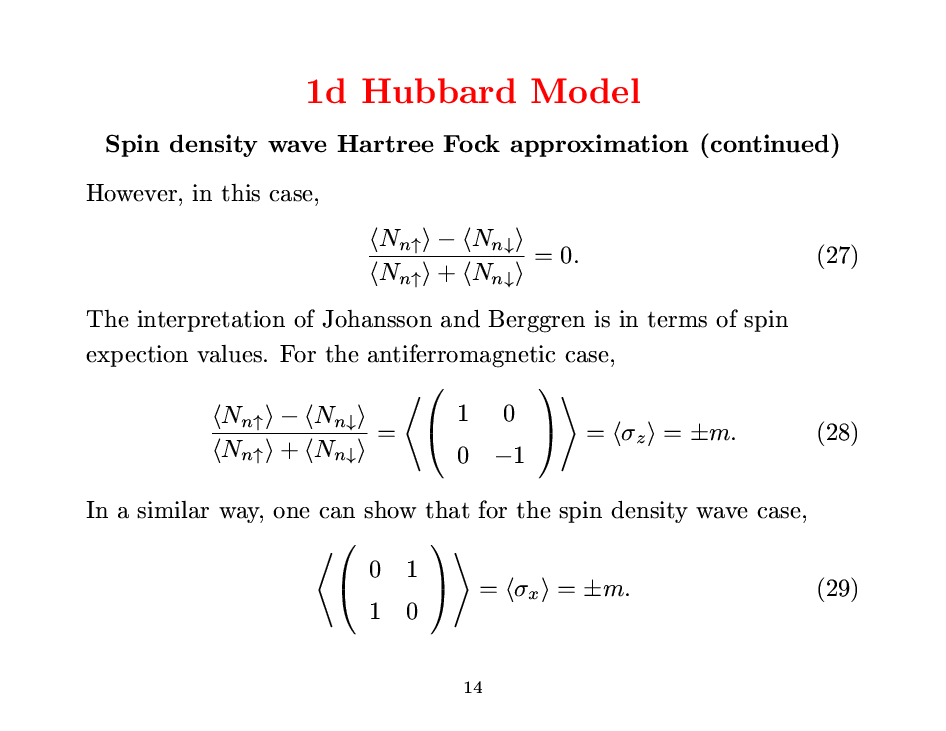 4/17/2015
PHY 752  Spring 2015 -- Lecture 33
29
4/17/2015
PHY 752  Spring 2015 -- Lecture 33
30
4/17/2015
PHY 752  Spring 2015 -- Lecture 33
31
4/17/2015
PHY 752  Spring 2015 -- Lecture 33
32
Single partical spectra
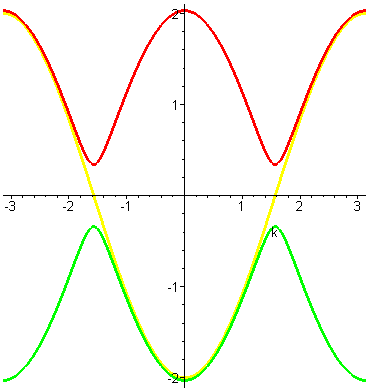 4/17/2015
PHY 752  Spring 2015 -- Lecture 33
33